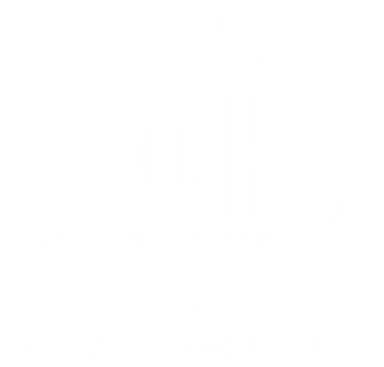 Bureau
Jeudi 18 novembre 2021
Distanciel - TEAMS
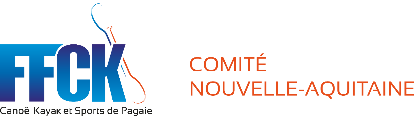 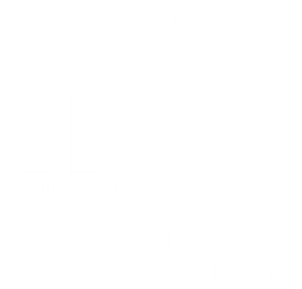 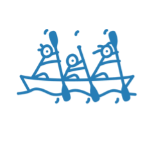 Ordre du jour
Actions des vacances de Toussaint - bilans

Formation MFPC : qui, quoi, comment ?

Statuts du CRCKNA

Ressources humaines CRCK / Etat

PPF

Questions diverses
canoe-nouvelle-aquitaine.fr
2
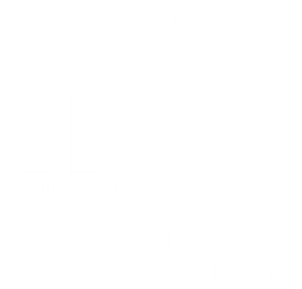 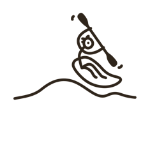 Actions des vacances de Toussaint - bilans
canoe-nouvelle-aquitaine.fr
3
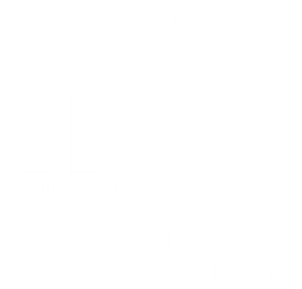 Actions des vacances de Toussaint - bilans
Tokyo – Vaires – Paris :
Stages :
Stage descente Voutezac – Vézère : 41 sportifs, 8 cadres (1CTS, 1CTF, 2 salariés club, 4 bénévoles) – super stage, action facturée – charges 8210.25 €, produits 4625 € - stage de 5 jours - prise en charge comité : 3585.25 €
Stage CEL – Temple sur Lot : 9 sportifs, 2 cadres (1CTS, 1 salarié club – très bonnes conditions, action facturée – charges 2133.80 €, produits 900 € - prise en charge comité : 1233.80 €*
Stage slalom U18 – St Pé de Bigorre et Narcastet : 30 sportifs, 5 cadres – Action facturée – charges 3617.47 €, produits  3150 € - prise en charge comité : 467.47 €*
Stage slalom U15 – St Pé de Bigorre : en attente du retour du R1 du stage
*éléments financiers transmis au 18/11/21
canoe-nouvelle-aquitaine.fr
4
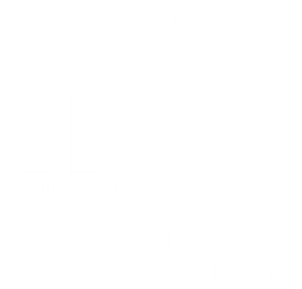 Actions des vacances de Toussaint - bilans
Championnat de France minime :
Vaires : 12 sportifs, 5 cadres (1CTF, 1 BP, 3 parents)
4 courses : relais, sprint par équipe, classique, raft, 
Équipe 1 championne de France (nouvelle Aquitaine garde le titre depuis le début du championnat de France minime),
équipe 2 5ème
Une super ambiance, des jeunes motivés et dynamique, la relève est bien présente !
Action facturée – charges 4008.76 €, produits 1500 € - prise en charge comité : 2508.76 €*
*éléments financiers transmis au 18/11/21
canoe-nouvelle-aquitaine.fr
5
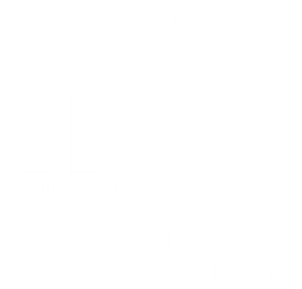 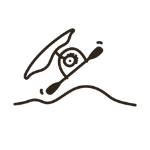 2. Formation MFPC : qui, quoi, comment ?
canoe-nouvelle-aquitaine.fr
6
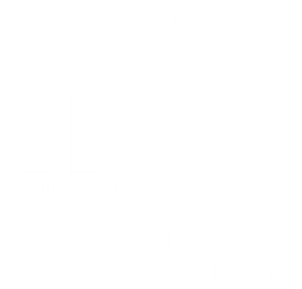 2. Formation MFPC : qui, quoi, comment ?
Nombreuses sollicitations pour le MFPC (Rochefort, Aubeterre, Le Teich, Chauvigny…)
CQP : volonté de Pau de proposer un CQP court (filière fédérale uniquement)
canoe-nouvelle-aquitaine.fr
7
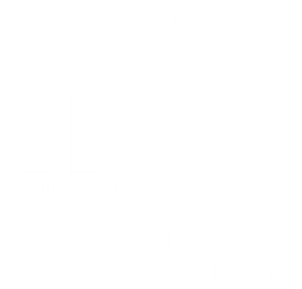 3. Statuts du CRCKNA
canoe-nouvelle-aquitaine.fr
8
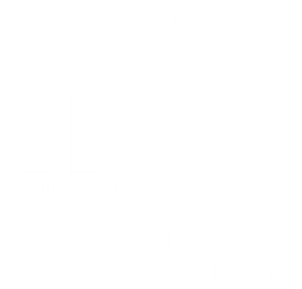 3. Statuts du CRCKNA
Contexte : Les dernières évolutions fédérales (système de cartes FFCK, suppression des membres conventionnés) ainsi que les Assemblées générales des CRCK et CDCK ont fait ressortir les carences et la non-conformité des statuts de nos organismes déconcentrés. Un travail de rédaction de statuts types à destination des CRCK et CDCK a été lancé en mars 2021, en collaboration avec un groupe de travail composé de membres du Conseil fédéral. Aujourd’hui, ces statuts types doivent être validés par le Bureau exécutif avant d’être diffusés aux Comités, qui pourront les adopter pour certains durant leur AG de fin d’année.
canoe-nouvelle-aquitaine.fr
9
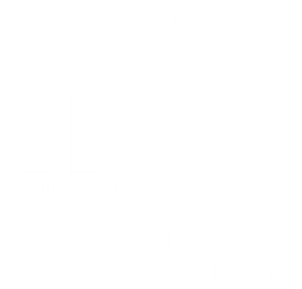 3. Statuts du CRCKNA
Les principales modifications apportées (au regard des statuts CRCK, mais les statuts CDCK ont ensuite été rédigés sur le même modèle) : 

Introduction : L’objet de l’association CRCK, c’est-à-dire sa finalité est d’avoir été constituée par la fédération pour la représenter sur son territoire régional et lui apporter son soutien dans la réalisation de son programme. (Art. S.1.1. et suivants) 

Son but porte sur le développement du canoë-kayak, la protection des milieux de pratique. Il est non lucratif mais n’exclut pas le recours à des activités de nature économique lucratives. Ses missions s’exercent dans le respect des dispositions du code du sport et correspondent à la subdélégation des missions de la fédération.
 
Le comité régional est une association de structures (personnes morales), d’une part des associations dites « affiliées » qui délivrent les licences autorisant la participation aux activités de la fédération, d’autre part des structures dites « agréées » qui ont en commun de développer le canoë-kayak par des activités économiques pouvant être à but lucratif (Art. S.1.2.).
canoe-nouvelle-aquitaine.fr
10
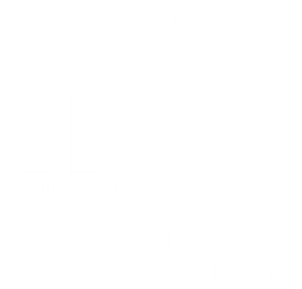 3. Statuts du CRCKNA
En termes de gouvernance, le comité comprend assez classiquement trois instances : l’Assemblée Générale qui est l’instance souveraine, le Comité Directeur qui élabore les grandes lignes de sa politique et le Bureau qui exerce la gestion conformément à la politique validée par l’AG (Art. S.2.2). 

Deux choix ont été écartés dans le projet de texte proposé : 
• L’articulation Bureau exécutif /conseil d’administration de surveillance 
• Une architecture tenant compte de la taille des comités régionaux qui aurait conduit à des dispositions communes et non des statuts-types.
Composition du Comité (Art. et suivants) : Cet article et ses sous-articles ne comportent pas de dispositions nouvelles. Toutefois il conviendra de souligner que les membres agréés ne sont pas tenus de payer une contribution au CRCK. Cette disposition de l’art. S 1.2.7 ne pouvait être discutée par le groupe de travail, ayant été intégrée dans le RI de la fédération auparavant.
canoe-nouvelle-aquitaine.fr
11
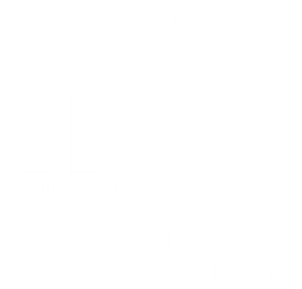 3. Statuts du CRCKNA
L’assemblée générale définit, oriente et contrôle la politique générale du CRCK (Art. 2.1.3.1.). Le projet de statuts établit de principe le recours à la dématérialisation tant pour la convocation (S. 2.1.3.2), l’envoi des documents que pour les votes (Art. S.2.1.5.). Les statuts rappellent que la date de l’AG ordinaire du CRCK doit être communiquée au Bureau Exécutif de la FFCK dès connaissance de cette date et au plus tard deux mois avant sa tenue (S. 2.1.3.2). Les vérificateurs aux comptes ne peuvent être membres du comité directeur (Art. S 2.1.4). A la différence des précédents statuts toujours en vigueur qui précisaient que « Les votes par procuration et par correspondance ne sont pas admis » le nouveau projet s’il maintient l’interdiction des votes par correspondance, dispose que « Les votes par procuration sont admis dans la limite d’une procuration par personne à un autre représentant de l’AG » (S 2.1.5). 

Le projet de statuts instaure désormais un quorum pour que l’assemblée générale ordinaire puisse délibérer valablement qu’il fixe à la présence du « quart de ses membres représentant la moitié des voix » (S 2.1.5). Actuellement ce quorum n’est pas la règle générale dans tous les CRCK.
canoe-nouvelle-aquitaine.fr
12
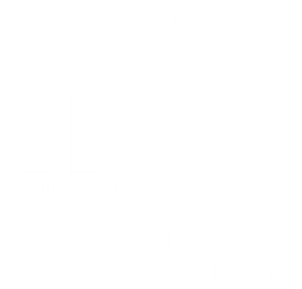 3. Statuts du CRCKNA
Le Comité Directeur élabore les grandes lignes de la politique du CRCK et les fait adopter en assemblée générale (Art. S.2.2). Il rassemble les « forces vives du comité régional ». C’est une structure de réflexion, de proposition d’actions de suivi de décisions et de contrôle Il assure notamment la mise en oeuvre du projet fédéral sur son territoire (Art. S.2.3.1). Sa composition garantit l’égal accès des femmes et des hommes aux instances dirigeantes (Art. 2.2.2). A l’issue du deuxième tour des élections si des postes sont non-pourvus ils sont déclarés vacants pour préserver le respect du principe de mixité (Art. 2.3.3). Le comité directeur est élu par l’assemblée générale élective. Il comprend « au maximum » 20 membres. Cette disposition permet de prendre en compte la diversité des situations régionales. Les statuts CRCK précisent qu’il ne peut comprendre plus de trois membres « ayant payé leur cotisation au sein de la même structure » (Art. 2.3.2). A ces membres s’ajoutent les présidents des comités départementaux, membres de droit. Ils n’entrent pas dans l’appréciation de la mixité du comité directeur. Ils ne peuvent être membres du Bureau (Art. S 2.3.3). Ils ont une voix délibérative (Art. 2.3.6).
Le Bureau du comité régional administre et gère le comité régional. Il met en oeuvre la politique du CRCK. (Art. 2.4.1). Le Bureau comprend au moins 3 membres et au maximum 9 membres pour tenir compte de la diversité des situations régionales (Art. S.2.4.2). Ils sont tous membres du comité directeur et élus par cette instance (Art. S.2.4.3).
canoe-nouvelle-aquitaine.fr
13
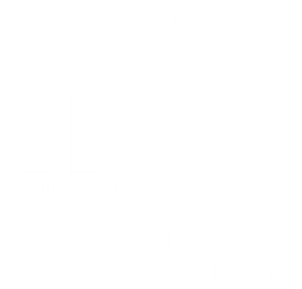 3. Statuts du CRCKNA
Le. la Président.e est élu.e à la majorité absolue par l’assemblée générale élective sur proposition du comité directeur, pour quatre ans, renouvelable deux fois (Art. 2.5.1). Le. la Président.e préside le Bureau, le comité directeur et l’assemblée générale. Il ordonnance les dépenses. Il. Elle représente le CRCK dans tous les actes de la vie civile. Les statuts définissent dans l’art. S.2.5.5 et les articles suivants, les dispositions en cas de vacance du poste de président.e. C’est le secrétaire général ou à défaut un vice-président qui peut exercer provisoirement la fonction. Au-delà de 30 jours, un président intérimaire est élu par le comité directeur et l’assemblée générale ordinaire la plus proche élira un nouveau président. Puis l’art. 2.5.5.2 énonce les différentes occurrences afin de tenter par les textes d’échapper à une absence prolongée de présidence du CRCK. 

Le projet de statuts intègre les dispositions relatives à la conférence territoriale des sports de pagaie (Art. S.2.6.2) qui, créée en 2019, n’avait pas encore de base statutaire stable. Les articles dédiés reprennent le règlement intérieur écrit alors pour permettre son fonctionnement. 

Ce projet de statuts instaure une commission de surveillance électorale (Art. S.2.6.1).
Le texte complet du projet de statuts maj en date du 17/11/2021
canoe-nouvelle-aquitaine.fr
14
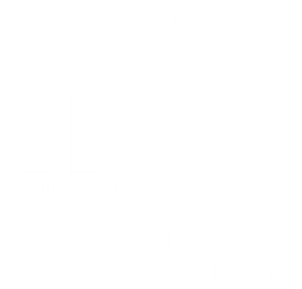 4. Ressources humaines CRCK / Etat
canoe-nouvelle-aquitaine.fr
15
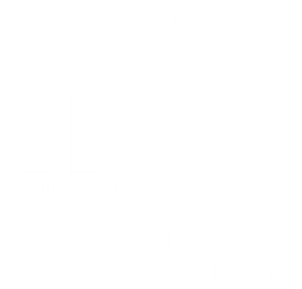 4. Ressources humaines CRCK / Etat
Situation de Dominique Laurent : 
	Arrêt de travail prolongé jusqu’à fin novembre.
Situation des CTS :
Départ de Cyril vers la DRAJES Nouvelle Aquitaine au 1er janvier, mais prise des nouvelles fonctions en cours
canoe-nouvelle-aquitaine.fr
16
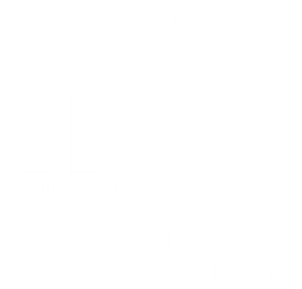 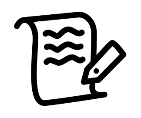 5. Projet de Performance Fédéral
canoe-nouvelle-aquitaine.fr
17
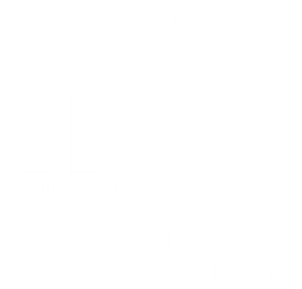 5. PPF
Les demandes
Les choix à opérer pour le portage du pôle espoir de Pau
S1: l’association
S2: le club
S3 le comité régional
canoe-nouvelle-aquitaine.fr
18
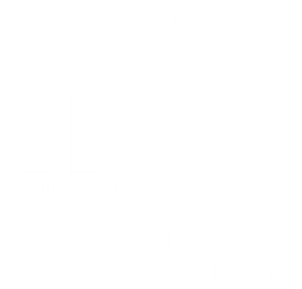 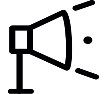 6. Questions diverses
Conseil des Territoires :
CRDS :
Banque :
CoDir :
Déploiement Terre de Pagaie – propositions :
Cautionnement des manifestations 2022 (urgent) :
La Haute Performance au sein de l’ANS : quelles répercutions sur la FFCK et sur la Nouvelle Aquitaine (pôles…)
Situation contractuelle du véhicule Nissan Qashqai positionné sur Limoges :
Accompagnement des formations Pagaie Santé – demande du CDCK47:
canoe-nouvelle-aquitaine.fr
19
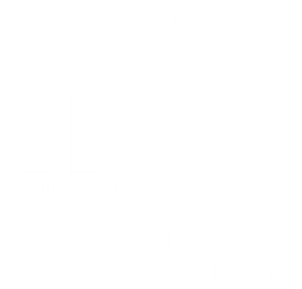 6. Questions diverses
Conseil des Territoires : quelle présence ?
Conseil Régional du Sport : déclinaison régionale de l’ANS – présence active essentielle car la structure devrait gérer à terme les fonds régionaux de l’ANS
Banque : suivi du fonctionnement
CoDir : présentation calendrier à venir
Cautionnement des manifestations 2022 (urgent) : procédure à définir
La Haute Performance au sein de l’ANS : quelles répercutions sur la FFCK et sur la Nouvelle Aquitaine (pôles…)
Situation contractuelle du véhicule Nissan Qashqai positionné sur Limoges :
Fin du leasing en mars 2022
2019 : 17 345 km réalisés sur 63 destinations (DM 6 841 km - 39% du kilométrage et 47% des destinations)
2020 : 10 846 km réalisés sur 38 destinations (DM 6 328 km - 58% du kilométrage et 52% des destinations)
2021 : 11 703 km réalisés sur 38 destinations (DM 5 057 km - 43% du kilométrage et 47% des destinations)

Demande effectuée auprès d’ARVAL pour simulation de la prolongation d’1 an du Nissan : passage des mensualités assurance comprise à 222,21 euros par mois

Si souhait de nouveau contrat, mensualité proche de 340 euros assurance et entretien compris pour un véhicule de type polo / clio
canoe-nouvelle-aquitaine.fr
20
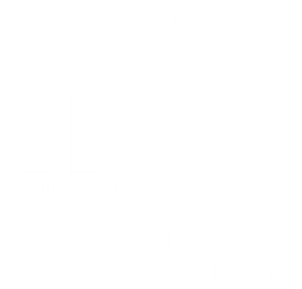 6. Questions diverses
Déploiement Terre de Pagaie – proposition :

 . Création d’un groupe de travail animé par D. Massicot pour effectuer le diagnostic du Comité 
	=> qui, quel périmètre ;
	Nécessaire de consacrer au moins une réunion en physique pour construire le diagnostic

. Nécessité d’avoir 1 ou 2 personnes référentes pour l’élaboration des fiches projet

. Présentation des fiches projet au groupe de travail par visioconférence

. Préparation du projet régional

. Présentation du projet régional aux présidents de CDCK en visioconférence

. Modifications du projet si ajustements nécessaires

. Validation du projet Terre de Pagaies Nouvelle Aquitaine en Bureau du 27 janvier afin de servir de support aux demandes de subvention ANS et Région

. Présentation du projet en CoDir le 24 février
Accompagnement dans le même temps des CDCK qui en font la demande, notamment sur la partie diagnostic
Accompagnement des formations Pagaie Santé – demande du CDCK47 : étude de la demande
canoe-nouvelle-aquitaine.fr
21
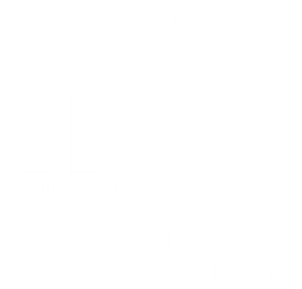 Merci